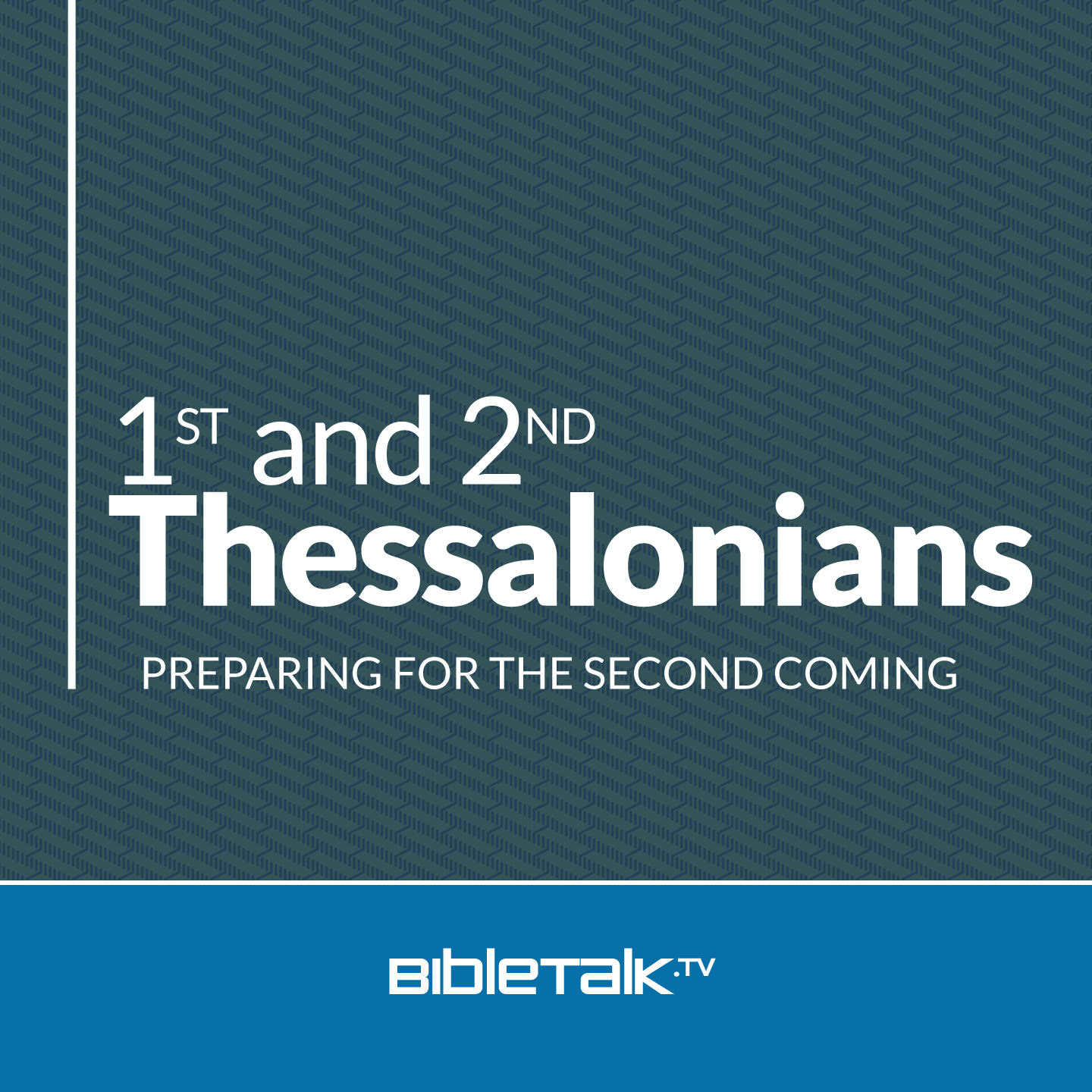 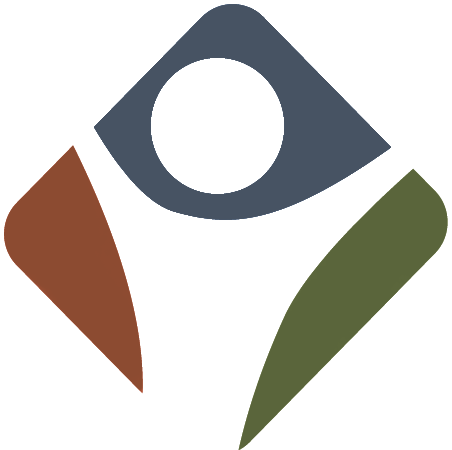 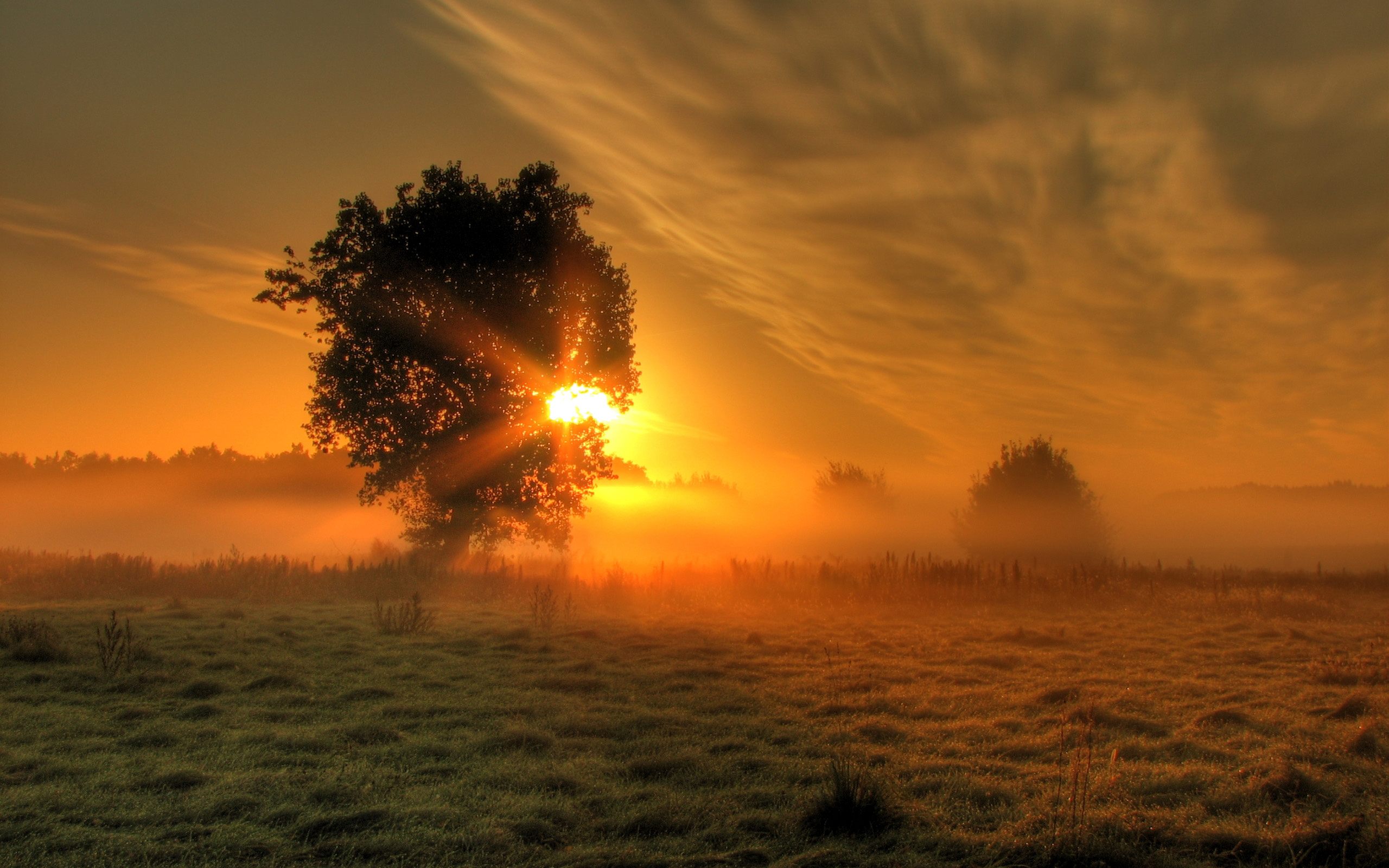 Exodus 40:9, “you shall take the anointing oil and anoint the tabernacle and all that is in it, and consecrate it and all its furniture, so that it may become holy.”
Romans 6:13
Do not present your members to sin as instruments for unrighteousness, but present yourselves to God as those who have been brought from death to life, and your members to God as instruments for righteousness.
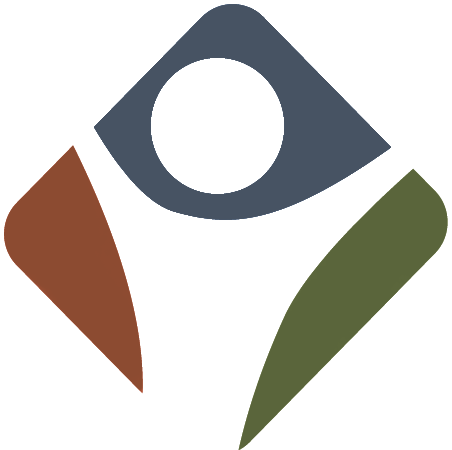 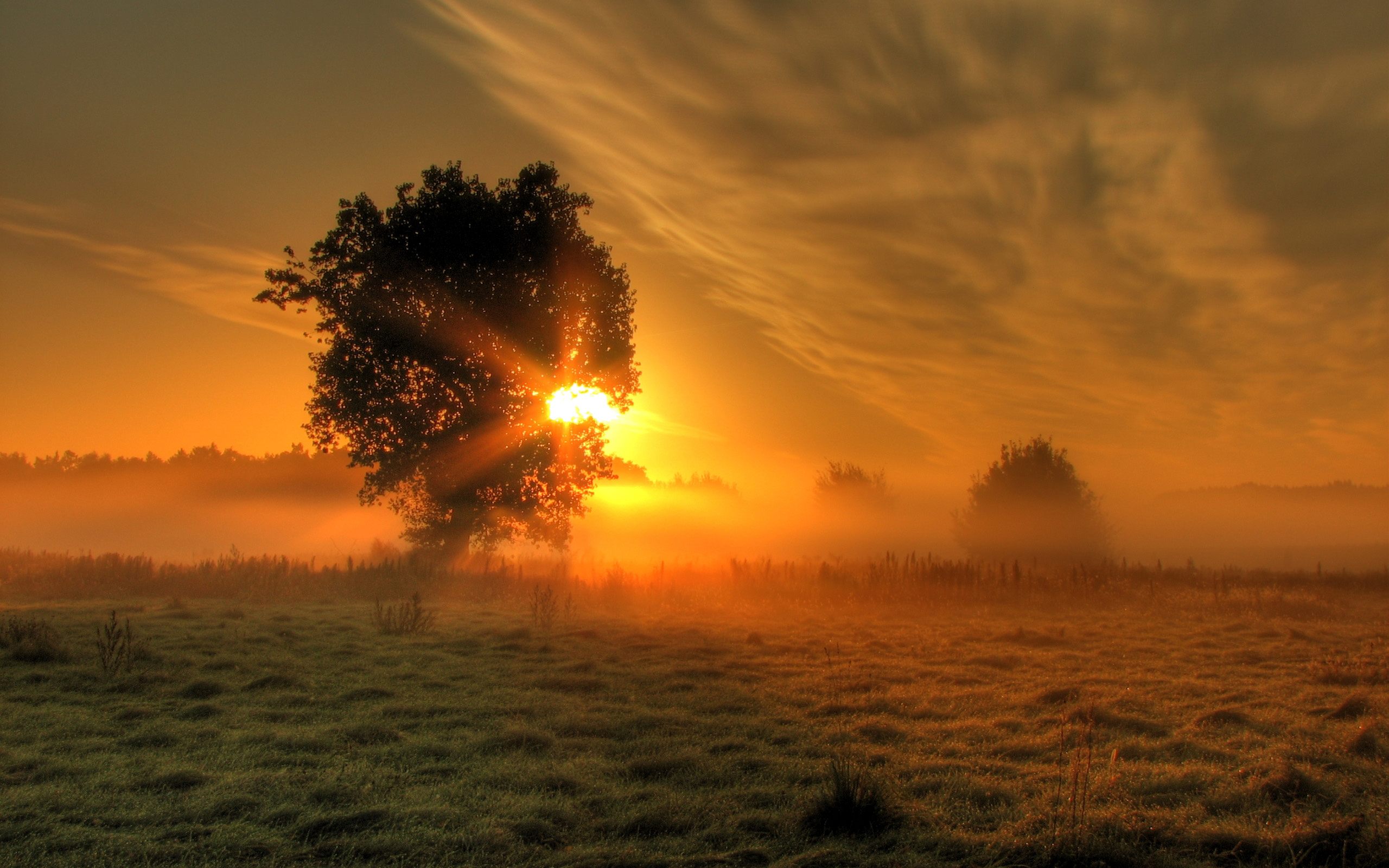 Exodus 40:9, “you shall take the anointing oil and anoint the tabernacle and all that is in it, and consecrate it and all its furniture, so that it may become holy.”
Sanctification
Anointed to become holy
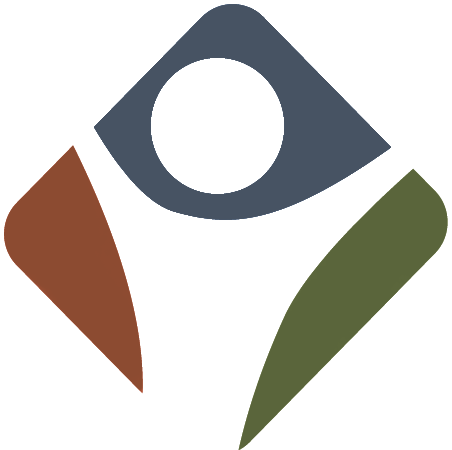 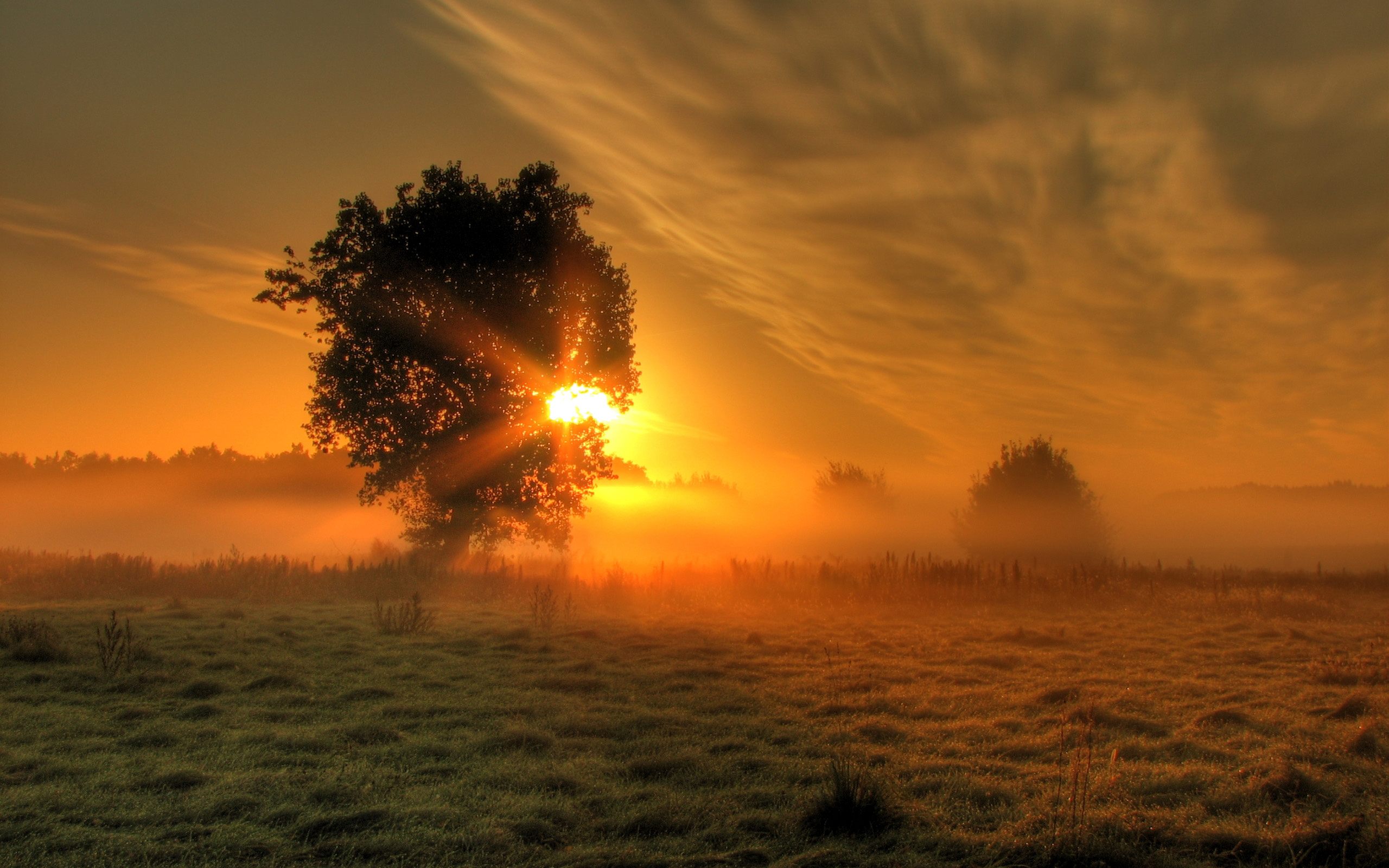 1 Thessalonians 4:1-12
What God is moving us FROM
Sexual immorality
Self-centered living
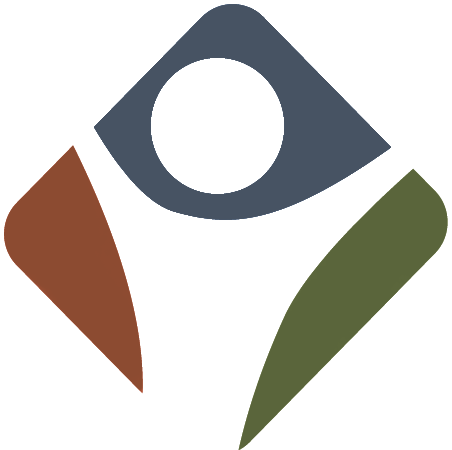 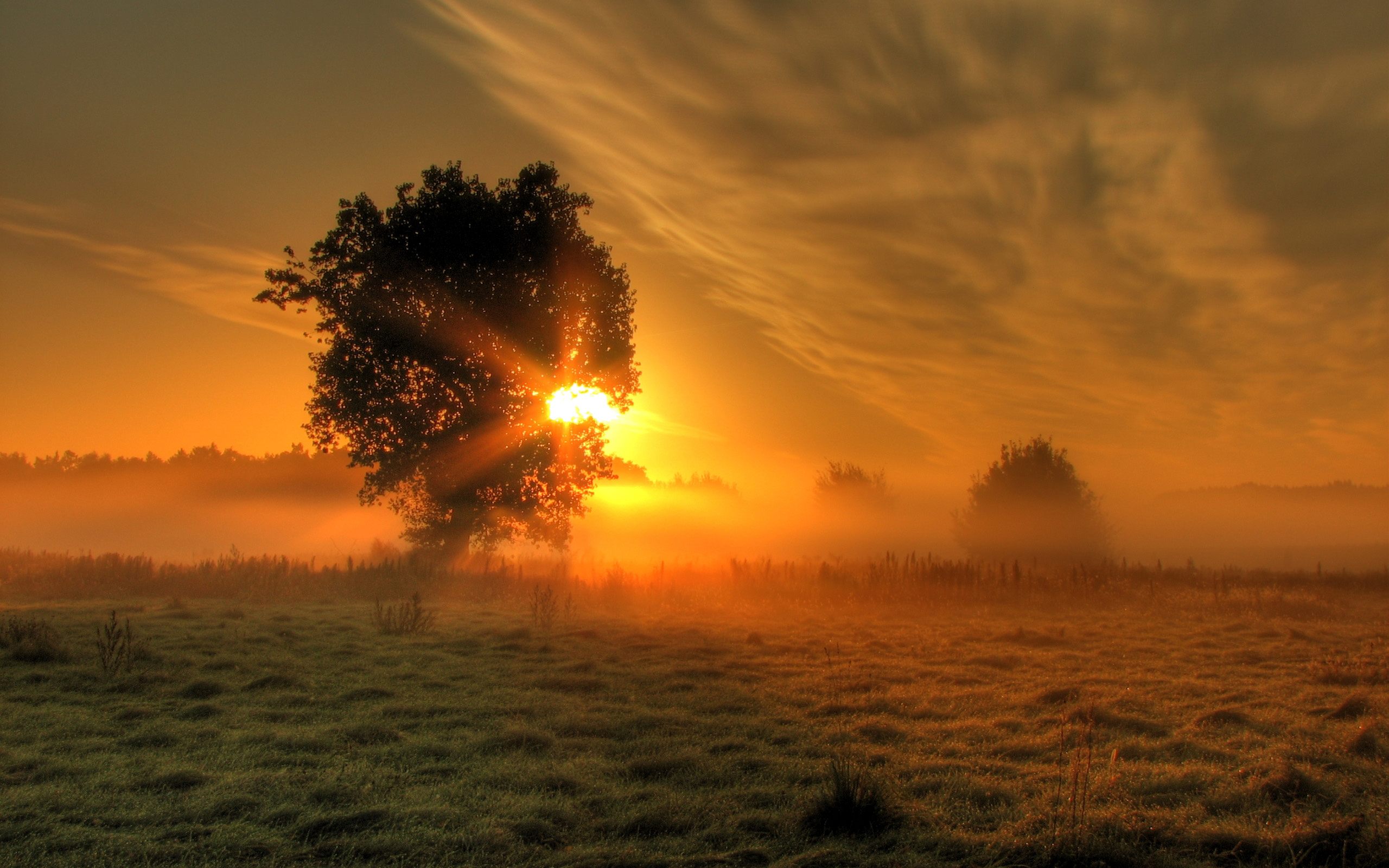 1 Thessalonians 4:13-5:11
What God is moving us TOWARD
Greater HOPE in Christ’s coming
Greater STRENGTH for today
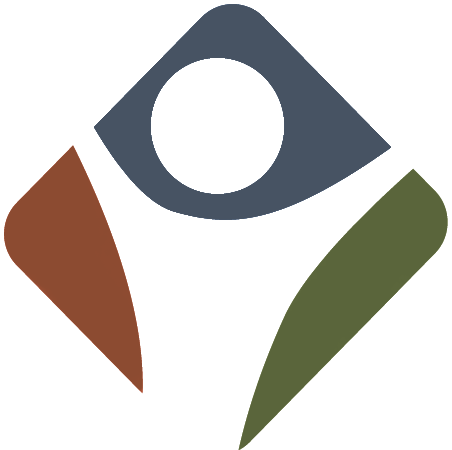 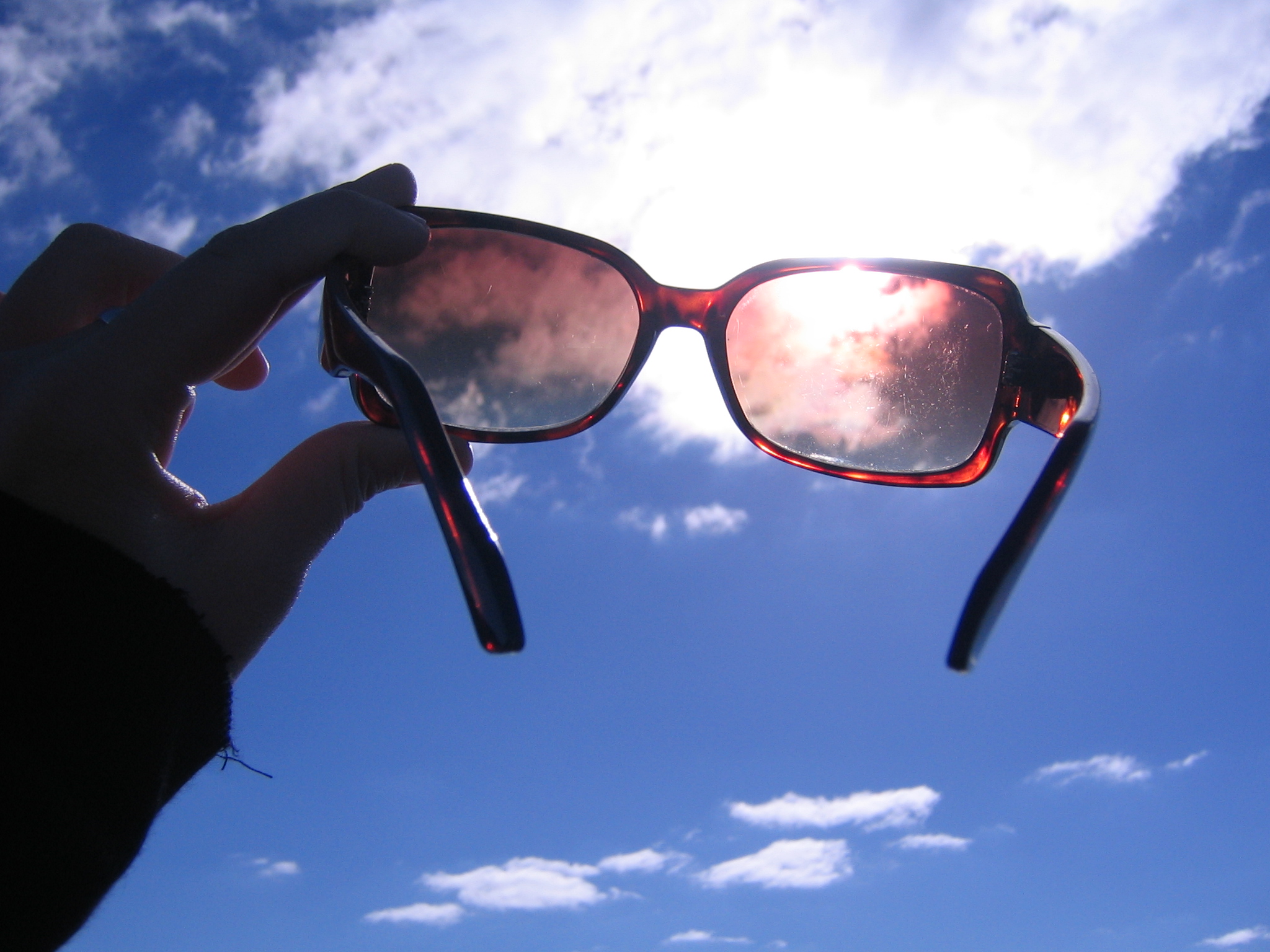 Awareness
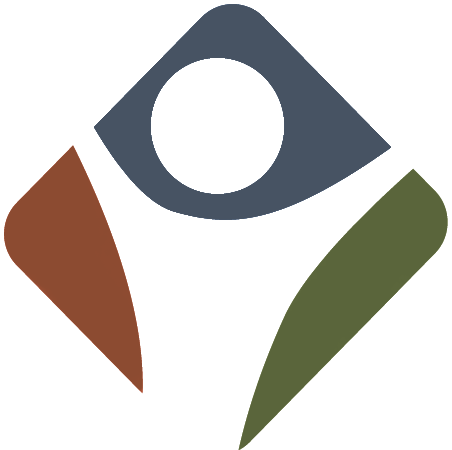 Alertness
Christ will come like a thief in the night
Keep awake and sober; put on faith, love, and hope
Titus 2:11-13, “For the grace of God has appeared, bringing salvation for all people, training us to renounce ungodliness and worldly passions, and to live self-controlled, upright, and godly lives in the present age, waiting for our blessed hope, the appearing of the glory of our great God and Savior Jesus Christ.”
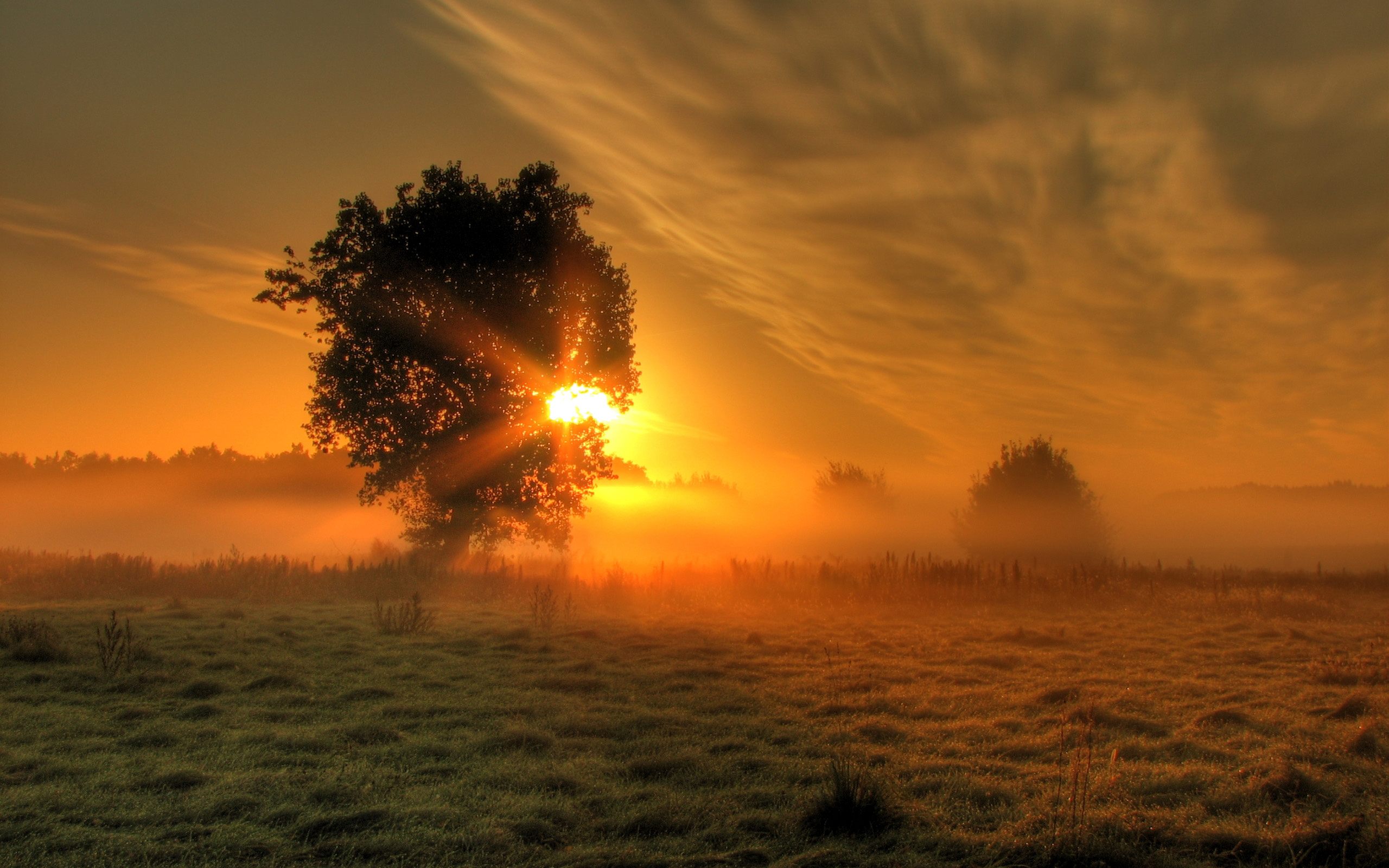 1 Thessalonians 5:12-24
What God is moving us WITH
Gospel LEADERS
Gospel SAINTS who struggle
Gospel PRAYER and PRAISE
Gospel TEACHING
GOD
Now may the God of peace Himself sanctify you completely, and may your whole spirit and soul and body be kept blameless at the coming of our Lord Jesus Christ. He who calls you is faithful; He will surely do it.
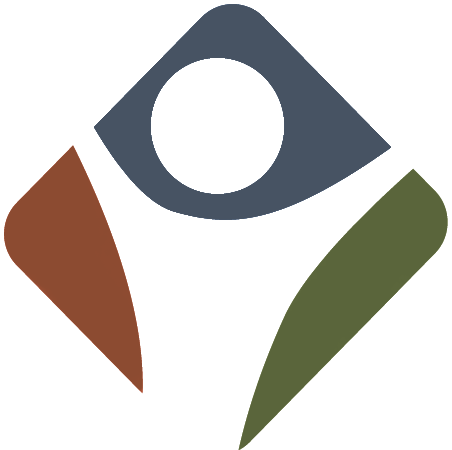